JavaScript
Занятие 13.
Атрибуты и DOM-свойства
[Speaker Notes: Этот шаблон можно использовать как начальный файл для представления учебных материалов группе слушателей.

Разделы
Для добавления разделов щелкните слайд правой кнопкой мыши. Разделы позволяют упорядочить слайды и организовать совместную работу нескольких авторов.

Заметки
Используйте раздел заметок для размещения заметок докладчика или дополнительных сведений для аудитории. Во время воспроизведения презентации эти заметки отображаются в представлении презентации. 
Обращайте внимание на размер шрифта (важно обеспечить различимость при ослабленном зрении, видеосъемке и чтении с экрана)

Сочетаемые цвета 
Обратите особое внимание на графики, диаграммы и надписи. 
Учтите, что печать будет выполняться в черно-белом режиме или в оттенках серого. Выполните пробную печать, чтобы убедиться в сохранении разницы между цветами при печати в черно-белом режиме или в оттенках серого.

Диаграммы, таблицы и графики
Не усложняйте восприятие: по возможности используйте согласованные, простые стили и цвета.
Снабдите все диаграммы и таблицы подписями.]
Атрибуты и DOM-свойства
При чтении HTML браузер генерирует DOM-модель. При этом большинство стандартных HTML-атрибутов становятся свойствами соответствующих объектов.
Например, если тег выглядит как <body id="page">, то у объекта будет свойство body.id = "page".
Но это преобразование – не один-в-один. Бывают ситуации, когда атрибут имеет одно значение, а свойство – другое. Бывает и так, что атрибут есть, а свойства с таким названием не создаётся.
Если коротко – HTML-атрибуты и DOM-свойства обычно, но не всегда соответствуют друг другу, нужно понимать, что такое свойство и что такое атрибут, чтобы работать с ними правильно.
[Speaker Notes: Дайте краткий обзор презентации. Опишите главную суть презентации и обоснуйте ее важность.
Представьте каждую из основных тем.
Чтобы предоставить слушателям ориентир, можно можете повторять этот обзорный слайд в ходе презентации, выделяя тему, которая будет обсуждаться далее.]
Атрибуты и DOM-свойства
Свои DOM-свойства
Ранее мы видели некоторые встроенные свойства DOM-узлов. Но, технически, никто нас ими не ограничивает.
Узел DOM – это объект, поэтому, как и любой объект в JavaScript, он может содержать пользовательские свойства и методы.
Например, создадим в document.body новое свойство и запишем в него объект:
document.body.myData = {
  name: 'Петр',
  familyName: 'Петрович'
};
alert( document.body.myData.name ); // Петр

Можно добавить и новую функцию:
document.body.sayHi = function() {
  alert( this.nodeName );
}
document.body.sayHi(); // BODY, выполнилась с правильным this

Нестандартные свойства и методы видны только в JavaScript и никак не влияют на отображение соответствующего тега.
[Speaker Notes: Дайте краткий обзор презентации. Опишите главную суть презентации и обоснуйте ее важность.
Представьте каждую из основных тем.
Чтобы предоставить слушателям ориентир, можно можете повторять этот обзорный слайд в ходе презентации, выделяя тему, которая будет обсуждаться далее.]
Атрибуты и DOM-свойства
Обратим внимание, пользовательские DOM-свойства:
Могут иметь любое значение.
Названия свойств чувствительны к регистру.
Работают за счет того, что DOM-узлы являются объектами JavaScript.

Атрибуты
Элементам DOM, с другой стороны, соответствуют HTML-теги, у которых есть текстовые атрибуты.
Конечно, здесь речь именно об узлах-элементах, не о текстовых узлах или комментариях.
Доступ к атрибутам осуществляется при помощи стандартных методов:
elem.hasAttribute(name) – проверяет наличие атрибута
elem.getAttribute(name) – получает значение атрибута
elem.setAttribute(name, value) – устанавливает атрибут
elem.removeAttribute(name) – удаляет атрибут

Эти методы работают со значением, которое находится в HTML.
Также все атрибуты элемента можно получить с помощью свойства elem.attributes, которое содержит псевдо-массив объектов типа Attr.
[Speaker Notes: Дайте краткий обзор презентации. Опишите главную суть презентации и обоснуйте ее важность.
Представьте каждую из основных тем.
Чтобы предоставить слушателям ориентир, можно можете повторять этот обзорный слайд в ходе презентации, выделяя тему, которая будет обсуждаться далее.]
Атрибуты и DOM-свойства
В отличие от свойств, атрибуты:
Всегда являются строками.
Их имя нечувствительно к регистру (ведь это HTML)
Видны в innerHTML (за исключением старых IE)
Рассмотрим отличия между DOM-свойствами и атрибутами на примере HTML-кода:
<body>
  <div id="elem" about="Elephant" class="smiling"></div>
</body>
Пример ниже устанавливает атрибуты и демонстрирует их особенности.
<body>
  <div id="elem" about="Elephant"></div>
  <script>
    alert( elem.getAttribute('About') ); // (1) 'Elephant', атрибут получен
    elem.setAttribute('Test', 123); // (2) атрибут Test установлен
    alert( document.body.innerHTML ); // (3) в HTML видны все атрибуты!
    var attrs = elem.attributes; // (4) можно получить коллекцию атрибутов
    for (var i = 0; i < attrs.length; i++) {
      alert( attrs[i].name + " = " + attrs[i].value );
    }
  </script>
</body>
[Speaker Notes: Дайте краткий обзор презентации. Опишите главную суть презентации и обоснуйте ее важность.
Представьте каждую из основных тем.
Чтобы предоставить слушателям ориентир, можно можете повторять этот обзорный слайд в ходе презентации, выделяя тему, которая будет обсуждаться далее.]
Атрибуты и DOM-свойства
При запуске кода выше обратите внимание:
getAttribute('About') – первая буква имени атрибута About написана в верхнем регистре, а в HTML – в нижнем, но это не имеет значения, так как имена нечувствительны к регистру.
Мы можем записать в атрибут любое значение, но оно будет превращено в строку. Объекты также будут автоматически преобразованы.
После добавления атрибута его можно увидеть в innerHTML элемента.
Коллекция attributes содержит все атрибуты в виде объектов со свойствами name и value.

Когда полезен доступ к атрибутам?
Когда браузер читает HTML и создаёт DOM-модель, то он создаёт свойства для всех стандартных атрибутов.
Например, свойства тега 'A' описаны в спецификации DOM: HTMLAnchorElement.
Например, у него есть свойство "href". Кроме того, он имеет "id" и другие свойства, общие для всех элементов, которые описаны в спецификации в HTMLElement.
Все стандартные свойства DOM синхронизируются с атрибутами, однако не всегда такая синхронизация происходит 1-в-1, поэтому иногда нам нужно значение именно из HTML, то есть атрибут.
Рассмотрим несколько примеров.
[Speaker Notes: Дайте краткий обзор презентации. Опишите главную суть презентации и обоснуйте ее важность.
Представьте каждую из основных тем.
Чтобы предоставить слушателям ориентир, можно можете повторять этот обзорный слайд в ходе презентации, выделяя тему, которая будет обсуждаться далее.]
Атрибуты и DOM-свойства
Ссылка «как есть» из атрибута href
Синхронизация не гарантирует одинакового значения в атрибуте и свойстве.
Для примера, посмотрим, что произойдет с атрибутом "href" при изменении свойства:
<a id="a" href="#"></a>
<script>
  a.href = '/';
  alert( 'атрибут:' + a.getAttribute('href') ); // '/'
  alert( 'свойство:' + a.href );  // полный URL
</script>

Это происходит потому, что атрибут может быть любым, а свойство href, в соответствии со спецификацией W3C, должно быть полной ссылкой.
Стало быть, если мы хотим именно то, что в HTML, то нужно обращаться через атрибут.
[Speaker Notes: Дайте краткий обзор презентации. Опишите главную суть презентации и обоснуйте ее важность.
Представьте каждую из основных тем.
Чтобы предоставить слушателям ориентир, можно можете повторять этот обзорный слайд в ходе презентации, выделяя тему, которая будет обсуждаться далее.]
Атрибуты и DOM-свойства
Есть и другие подобные атрибуты
Кстати, есть и другие атрибуты, которые не копируются в точности. Например, DOM-свойство input.checked имеет логическое значение true/false, а HTML-атрибут checked – любое строковое, важно лишь его наличие.
Работа с checked через атрибут и свойство:

<input id="input" type="checkbox" checked>
<script>
  // работа с checked через атрибут
  alert( input.getAttribute('checked') ); // пустая строка
  input.removeAttribute('checked'); // снять галочку

  // работа с checked через свойство
  alert( input.checked ); //false <--может быть только true/false
  input.checked = true; 
   // поставить галочку (при этом атрибут в элементе не появится)
</script>
[Speaker Notes: Дайте краткий обзор презентации. Опишите главную суть презентации и обоснуйте ее важность.
Представьте каждую из основных тем.
Чтобы предоставить слушателям ориентир, можно можете повторять этот обзорный слайд в ходе презентации, выделяя тему, которая будет обсуждаться далее.]
Атрибуты и DOM-свойства
Исходное значение value
Изменение некоторых свойств обновляет атрибут. Но это скорее исключение, чем правило.
Чаще синхронизация – односторонняя: свойство зависит от атрибута, но не наоборот.
Например, при изменении свойства input.value атрибут input.getAttribute('value') не меняется:

<body>
  <input id="input" type="text" value="markup">
  <script>
    input.value = 'new'; // поменяли свойство

    alert(input.getAttribute('value')); //'markup', не изменилось
  </script>
</body>

То есть, изменение DOM-свойства value на атрибут не влияет, он остаётся таким же.
[Speaker Notes: Дайте краткий обзор презентации. Опишите главную суть презентации и обоснуйте ее важность.
Представьте каждую из основных тем.
Чтобы предоставить слушателям ориентир, можно можете повторять этот обзорный слайд в ходе презентации, выделяя тему, которая будет обсуждаться далее.]
Атрибуты и DOM-свойства
А вот изменение атрибута обновляет свойство:

<body>
  <input id="input" type="text" value="markup">
  <script>
    input.setAttribute('value', 'new'); // поменяли атрибут

    alert( input.value ); // 'new', input.value изменилось!
  </script>
</body>

Эту особенность можно красиво использовать.
Получается, что атрибут input.getAttribute('value') хранит оригинальное (исходное) значение даже после того, как пользователь заполнил поле и свойство изменилось.
Например, можно взять изначальное значение из атрибута и сравнить со свойством, чтобы узнать, изменилось ли значение. А при необходимости и перезаписать свойство атрибутом, отменив изменения.
[Speaker Notes: Дайте краткий обзор презентации. Опишите главную суть презентации и обоснуйте ее важность.
Представьте каждую из основных тем.
Чтобы предоставить слушателям ориентир, можно можете повторять этот обзорный слайд в ходе презентации, выделяя тему, которая будет обсуждаться далее.]
Атрибуты и DOM-свойства
Классы в виде строки: className
Атрибуту "class" соответствует свойство className.
Так как слово "class" является зарезервированным словом в Javascript, то при проектировании DOM решили, что соответствующее свойство будет называться className.
Например:

<body class="main page">
  <script>
    // прочитать класс элемента
    alert( document.body.className ); // main page

    // поменять класс элемента
    document.body.className = "class1 class2";
  </script>
</body>

Кстати, есть и другие атрибуты, которые называются иначе, чем свойство. Например, атрибуту for (<label for="...">) соответствует свойство с названием htmlFor.
[Speaker Notes: Дайте краткий обзор презентации. Опишите главную суть презентации и обоснуйте ее важность.
Представьте каждую из основных тем.
Чтобы предоставить слушателям ориентир, можно можете повторять этот обзорный слайд в ходе презентации, выделяя тему, которая будет обсуждаться далее.]
Атрибуты и DOM-свойства
Классы в виде объекта: classList
Атрибут class – уникален. Ему соответствует аж целых два свойства!
Работать с классами как со строкой неудобно. Поэтому, кроме className, в современных браузерах есть свойство classList.
Свойство classList – это объект для работы с классами.
Оно поддерживается в IE начиная с IE10, но его можно эмулировать в IE8+, подключив мини-библиотеку classList.js.
Методы classList:
elem.classList.contains("class") – возвращает true/false, в зависимости от того, есть ли у элемента класс class.
elem.classList.add/remove("class") – добавляет/удаляет класс class
elem.classList.toggle("class") – если класса class нет, добавляет его, если есть – удаляет.
[Speaker Notes: Дайте краткий обзор презентации. Опишите главную суть презентации и обоснуйте ее важность.
Представьте каждую из основных тем.
Чтобы предоставить слушателям ориентир, можно можете повторять этот обзорный слайд в ходе презентации, выделяя тему, которая будет обсуждаться далее.]
Атрибуты и DOM-свойства
Кроме того, можно перебрать классы через for, так как classList – это псевдо-массив.
Например:

<body class="main page">
  <script>
    var classList = document.body.classList;
    classList.remove('page'); // удалить класс
    classList.add('post'); // добавить класс
    for (var i = 0; i < classList.length; i++) { 
					// перечислить классы
      alert( classList[i] ); // main, затем post
    }

    alert( classList.contains('post') ); 
					// проверить наличие класса

    alert( document.body.className ); // main post, тоже работает
  </script>
</body>
[Speaker Notes: Дайте краткий обзор презентации. Опишите главную суть презентации и обоснуйте ее важность.
Представьте каждую из основных тем.
Чтобы предоставить слушателям ориентир, можно можете повторять этот обзорный слайд в ходе презентации, выделяя тему, которая будет обсуждаться далее.]
Атрибуты и DOM-свойства
Нестандартные атрибуты
У каждого элемента есть некоторый набор стандартных свойств, например для <a> это будут href, name, а для <img> это будут src, alt, и так далее.
Точный набор свойств описан в стандарте, обычно мы более-менее представляем, если пользуемся HTML, какие свойства могут быть, а какие – нет.
Для нестандартных атрибутов DOM-свойство не создаётся.
Например:
<div id="elem" href="http://ya.ru" about="Elephant"></div>
<script>
  alert( elem.id ); // elem
  alert( elem.about ); // undefined
</script>

Свойство является стандартным, только если оно описано в стандарте именно для этого элемента.
[Speaker Notes: Дайте краткий обзор презентации. Опишите главную суть презентации и обоснуйте ее важность.
Представьте каждую из основных тем.
Чтобы предоставить слушателям ориентир, можно можете повторять этот обзорный слайд в ходе презентации, выделяя тему, которая будет обсуждаться далее.]
Атрибуты и DOM-свойства
То есть, если назначить элементу <img> атрибут href, то свойство img.href от этого не появится. Как, впрочем, и если назначить ссылке <a> атрибут alt:
<img id="img" href="test">
<a id="link" alt="test"></a>
<script>
  alert( img.href ); // undefined
  alert( link.alt ); // undefined
</script>

Нестандартные атрибуты иногда используют для CSS.

В примере ниже для показа «состояния заказа» используется атрибут order-state:
[Speaker Notes: Дайте краткий обзор презентации. Опишите главную суть презентации и обоснуйте ее важность.
Представьте каждую из основных тем.
Чтобы предоставить слушателям ориентир, можно можете повторять этот обзорный слайд в ходе презентации, выделяя тему, которая будет обсуждаться далее.]
Атрибуты и DOM-свойства
<style>
  .order[order-state="new"] {
    color: green;
  }
  .order[order-state="pending"] {
    color: blue;
  }
  .order[order-state="canceled"] {
    color: red;
  }
</style>
<div class="order" order-state="new">
  Новый заказ.
</div>
<div class="order" order-state="pending">
  Ожидающий заказ.
</div>
<div class="order" order-state="canceled">
  Заказ отменён.
</div>
[Speaker Notes: Дайте краткий обзор презентации. Опишите главную суть презентации и обоснуйте ее важность.
Представьте каждую из основных тем.
Чтобы предоставить слушателям ориентир, можно можете повторять этот обзорный слайд в ходе презентации, выделяя тему, которая будет обсуждаться далее.]
Атрибуты и DOM-свойства
Почему именно атрибут? Разве нельзя было сделать классы .order-state-new, .order-state-pending, order-state-canceled?
Конечно можно, но манипулировать атрибутом из JavaScript гораздо проще.
Например, если нужно отменить заказ, неважно в каком он состоянии сейчас – это сделает код:

div.setAttribute('order-state', 'canceled');

Для классов – нужно знать, какой класс у заказа сейчас. И тогда мы можем снять старый класс, и поставить новый:

div.classList.remove('order-state-new');
div.classList.add('order-state-canceled');

…То есть, требуется больше исходной информации и надо написать больше букв. Это менее удобно.
Проще говоря, значение атрибута – произвольная строка, значение класса – это «есть» или «нет», поэтому естественно, что атрибуты «мощнее» и бывают удобнее классов как в JS так и в CSS.
[Speaker Notes: Дайте краткий обзор презентации. Опишите главную суть презентации и обоснуйте ее важность.
Представьте каждую из основных тем.
Чтобы предоставить слушателям ориентир, можно можете повторять этот обзорный слайд в ходе презентации, выделяя тему, которая будет обсуждаться далее.]
Атрибуты и DOM-свойства
Свойство dataset, data-атрибуты
С помощью нестандартных атрибутов можно привязать к элементу данные, которые будут доступны в JavaScript.
Как правило, это делается при помощи атрибутов с названиями, начинающимися на data-, например:
<div id="elem" data-about="Elephant" data-user-location="street">
  По улице прошёлся слон. Весьма красив и толст был он.
</div>
<script>
  alert( elem.getAttribute('data-about') ); // Elephant
  alert( elem.getAttribute('data-user-location') ); // street
</script>

Стандарт HTML5 специально разрешает атрибуты data-* и резервирует их для пользовательских данных.
[Speaker Notes: Дайте краткий обзор презентации. Опишите главную суть презентации и обоснуйте ее важность.
Представьте каждую из основных тем.
Чтобы предоставить слушателям ориентир, можно можете повторять этот обзорный слайд в ходе презентации, выделяя тему, которая будет обсуждаться далее.]
Атрибуты и DOM-свойства
При этом во всех браузерах, кроме IE10-, к таким атрибутам можно обратиться не только как к атрибутам, но и как к свойствам, при помощи специального свойства dataset:

<div id="elem" data-about="Elephant" data-user-location="street">
  По улице прошёлся слон. Весьма красив и толст был он.
</div>
<script>
  alert( elem.dataset.about ); // Elephant
  alert( elem.dataset.userLocation ); // street
</script>

Обратим внимание – название data-user-location трансформировалось в dataset.userLocation. Дефис превращается в большую букву.
[Speaker Notes: Дайте краткий обзор презентации. Опишите главную суть презентации и обоснуйте ее важность.
Представьте каждую из основных тем.
Чтобы предоставить слушателям ориентир, можно можете повторять этот обзорный слайд в ходе презентации, выделяя тему, которая будет обсуждаться далее.]
Добавление и удаление узлов
Добавление и удаление узлов
Изменение DOM – ключ к созданию «живых» страниц. Здесь мы рассмотрим, как создавать новые элементы «на лету» и заполнять их данными.
Пример: показ сообщения
В качестве примера рассмотрим добавление сообщения на страницу, чтобы оно было оформленно красивее чем обычный alert.
HTML-код для сообщения:
<style>
.alert {
  padding: 15px;
  border: 1px solid #d6e9c6;
  border-radius: 4px;
  color: #3c763d;
  background-color: #dff0d8;
}
</style>

<div class="alert">
  <strong>Ура!</strong> Вы прочитали это важное сообщение.
</div>
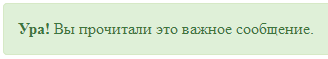 [Speaker Notes: Дайте краткий обзор презентации. Опишите главную суть презентации и обоснуйте ее важность.
Представьте каждую из основных тем.
Чтобы предоставить слушателям ориентир, можно можете повторять этот обзорный слайд в ходе презентации, выделяя тему, которая будет обсуждаться далее.]
Добавление и удаление узлов
Создание элемента
Для создания элементов используются следующие методы:
document.createElement(tag)
    Создает новый элемент с указанным тегом:
    var div = document.createElement('div');
document.createTextNode(text)
    Создает новый *текстовый* узел с данным текстом:
    var textElem = document.createTextNode('Тут был я');

Создание сообщения
В нашем случае мы хотим сделать DOM-элемент div, дать ему классы и заполнить текстом:
var div = document.createElement('div');
div.className = "alert alert-success";
div.innerHTML = "<strong>Ура!</strong> Вы прочитали это важное сообщение.";
После этого кода у нас есть готовый DOM-элемент. Пока что он присвоен в переменную div, но не виден, так как никак не связан со страницей.
[Speaker Notes: Дайте краткий обзор презентации. Опишите главную суть презентации и обоснуйте ее важность.
Представьте каждую из основных тем.
Чтобы предоставить слушателям ориентир, можно можете повторять этот обзорный слайд в ходе презентации, выделяя тему, которая будет обсуждаться далее.]
Добавление и удаление узлов
Добавление элемента: appendChild, insertBefore
Чтобы DOM-узел был показан на странице, его необходимо вставить в document.
Для этого первым делом нужно решить, куда мы будем его вставлять. Предположим, что мы решили, что вставлять будем в некий элемент parentElem, например var parentElem = document.body.

Для вставки внутрь parentElem есть следующие методы:
parentElem.appendChild(elem)
    Добавляет elem в конец дочерних элементов parentElem.

    Следующий пример добавляет новый элемент в конец <ol>:
    <ol id="list">
      <li>0</li>
      <li>1</li>
      <li>2</li>
    </ol>
    <script>
      var newLi = document.createElement('li');
      newLi.innerHTML = 'Привет, мир!';
      list.appendChild(newLi);
    </script>
[Speaker Notes: Дайте краткий обзор презентации. Опишите главную суть презентации и обоснуйте ее важность.
Представьте каждую из основных тем.
Чтобы предоставить слушателям ориентир, можно можете повторять этот обзорный слайд в ходе презентации, выделяя тему, которая будет обсуждаться далее.]
Добавление и удаление узлов
parentElem.insertBefore(elem, nextSibling)
    Вставляет elem в коллекцию детей parentElem, перед элементом nextSibling.

    Следующий код вставляет новый элемент перед вторым <li>:
    <ol id="list">
      <li>0</li>
      <li>1</li>
      <li>2</li>
    </ol>
    <script>
      var newLi = document.createElement('li');
      newLi.innerHTML = 'Привет, мир!';
      list.insertBefore(newLi, list.children[1]);
    </script>

Для вставки элемента в начало достаточно указать, что вставлять будем перед первым потомком:
list.insertBefore(newLi, list.firstChild);
А что, если list вообще пустой, в этом случае ведь list.firstChild = null, произойдёт ли вставка? Ответ – да, произойдёт.
[Speaker Notes: Дайте краткий обзор презентации. Опишите главную суть презентации и обоснуйте ее важность.
Представьте каждую из основных тем.
Чтобы предоставить слушателям ориентир, можно можете повторять этот обзорный слайд в ходе презентации, выделяя тему, которая будет обсуждаться далее.]
Добавление и удаление узлов
Дело в том, что если вторым аргументом указать null, то insertBefore сработает как appendChild:
parentElem.insertBefore(elem, null);
// то же, что и:
parentElem.appendChild(elem)

    Так что insertBefore универсален.

На заметку:
Все методы вставки возвращают вставленный узел.
Например, parentElem.appendChild(elem) возвращает elem.
[Speaker Notes: Дайте краткий обзор презентации. Опишите главную суть презентации и обоснуйте ее важность.
Представьте каждую из основных тем.
Чтобы предоставить слушателям ориентир, можно можете повторять этот обзорный слайд в ходе презентации, выделяя тему, которая будет обсуждаться далее.]
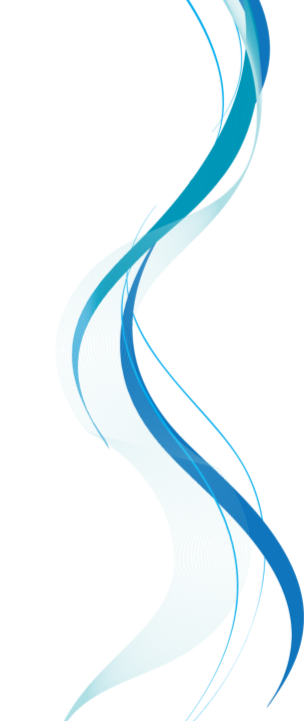 Домашнее задание 1
Создать вручную HTML с разными элементами на странице (p,div,span,a,h1..h6,img,pre и т.п.) и добавленными у некоторых классами.
Написать JavaScript программу для:
1. Проставления атрибутов тегам на странице с названием тега (pAtr,divAtr,spanAtr,aAtr и т.п.) со значением количества символов в имени тега х4 (pAtr=“4”,divAtr=“12” и т.п.). А также всем добавить атрибут alt со значением “custom”. Добавить классы тегам по имени тега (pclass, divclass…)
2. Пройти по всем элементам и если у элемента есть класс – добавить еще один класс (с именем bestclass). Перед каждым элементом <a> разместить элемент <hr> с атрибутом line=“long”.